10 April 2011  -Water Prospectives  between Realialty and Solution- Dr. Sherif Shawky
Water Prospective  between REALITY & Solution in Egypt
Sherif M Shawky , PhD
Water
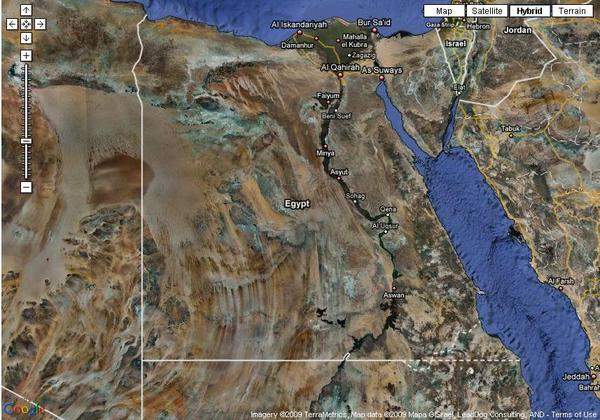 NILE RIVER
Nile basin countries
Current Situation 
Agreements
Contingency Center
The Plan
Nile basin countries
Burundi 				Tanzania 
Congo					Kenya 
Rwanda				Uganda 
Eretria					Sudan
Egypt 					Ethiopia
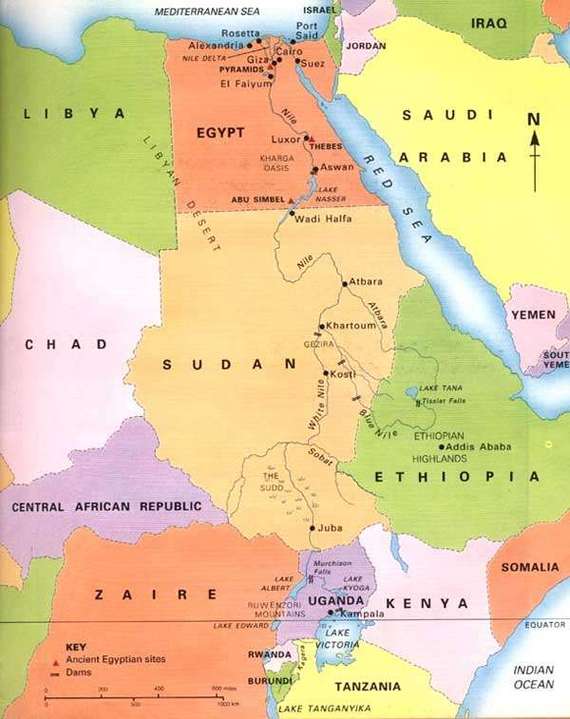 The River Nile
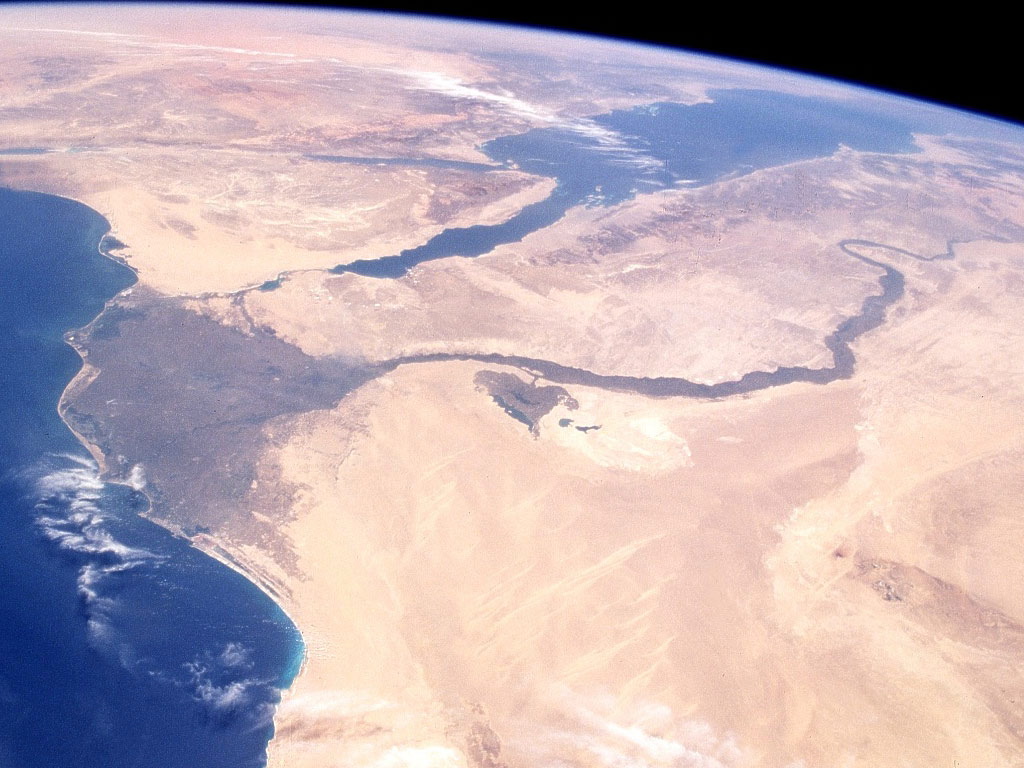 The River Nile
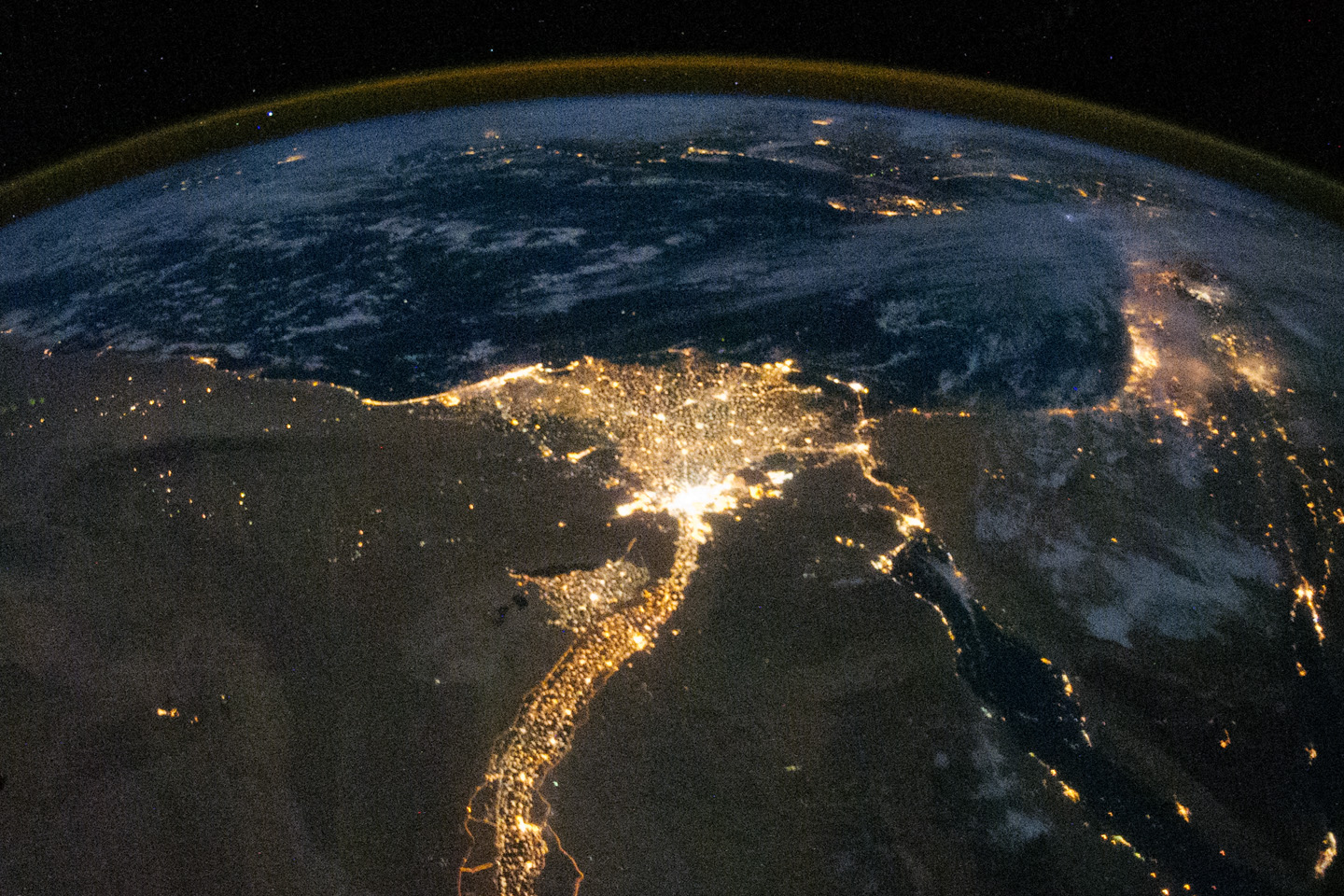 Lake Victoria 20%
Blue Nile 80%    ‘Ethiopia’
Lake Victoria :  Kenya
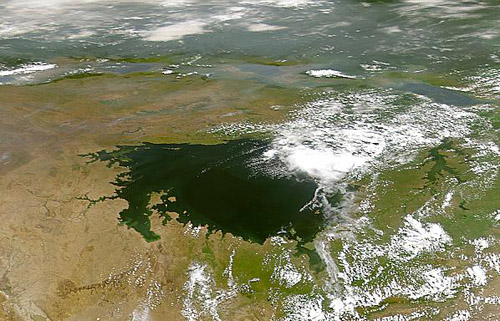 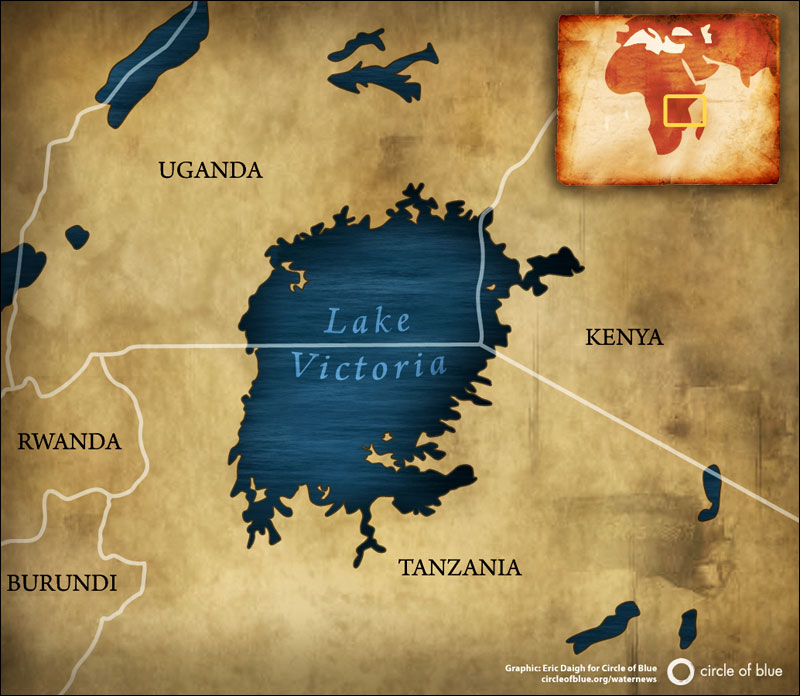 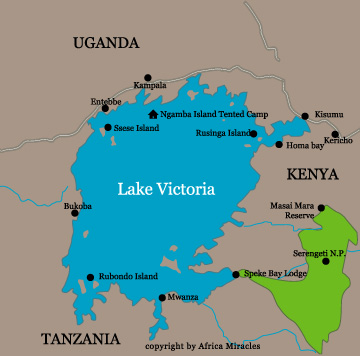 LAKE TANA ETHIOPIA Blue Nile 80%
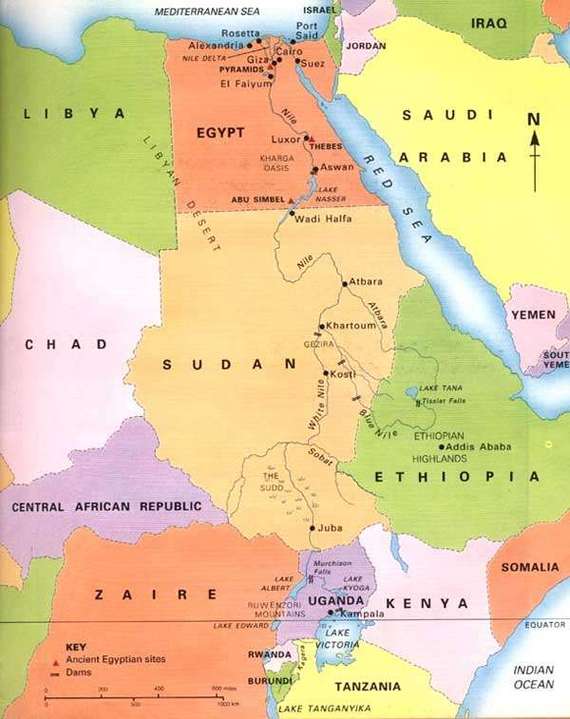 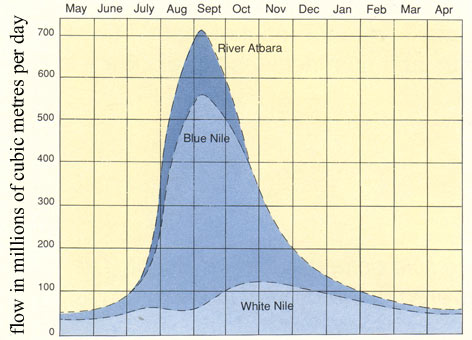 NILE RIVER
Nile basin countries
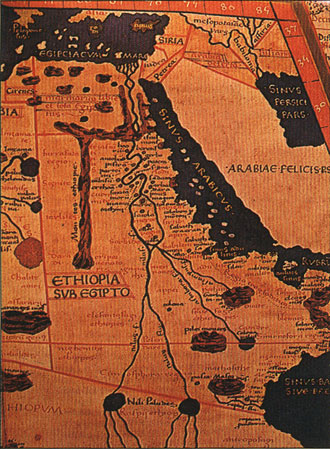 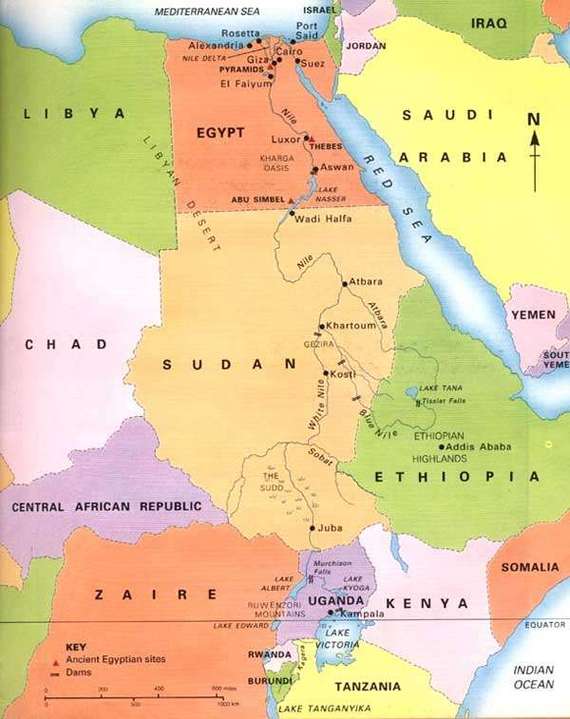 NILE RIVER
2 . Current Situation
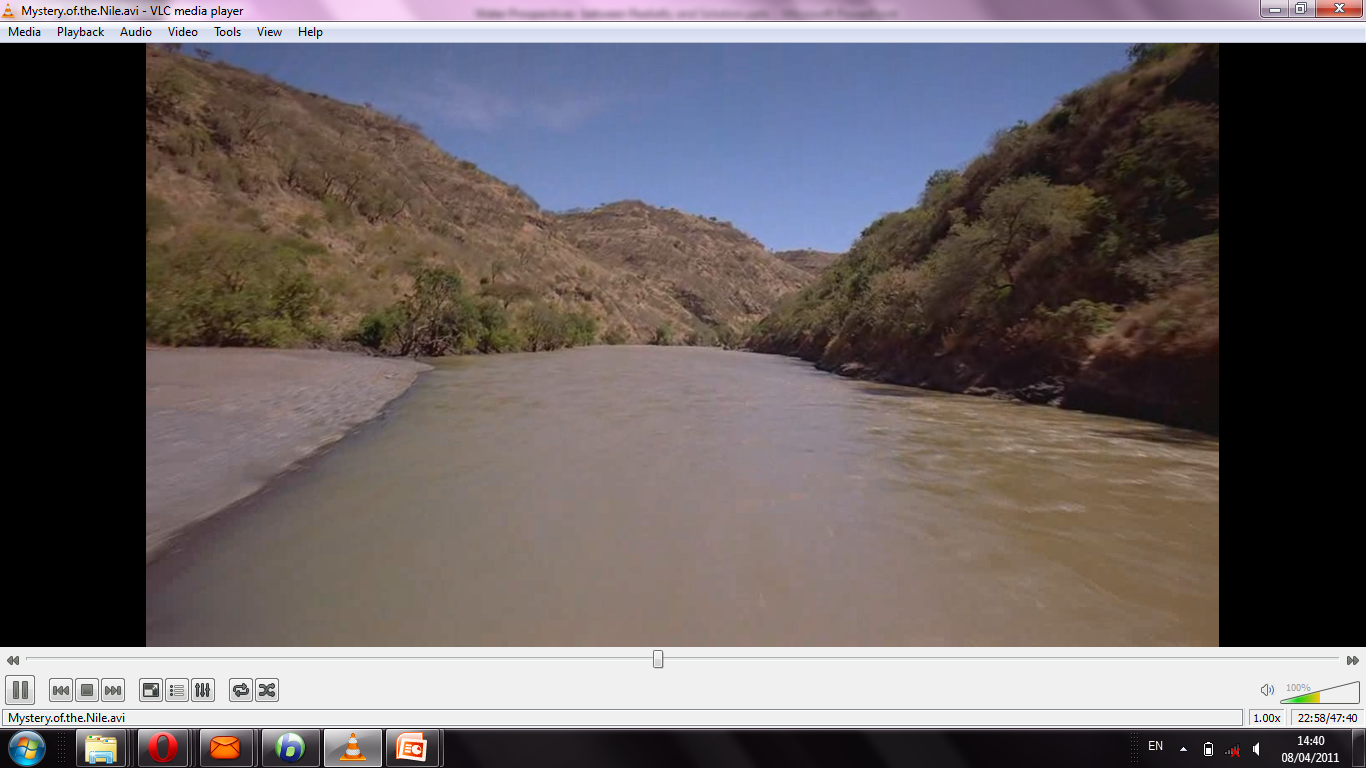 The individual's average share of fresh water reached 


			800 cubic meters annually
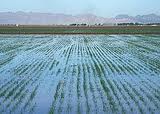 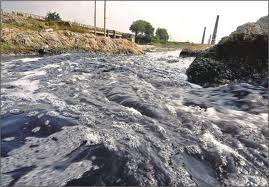 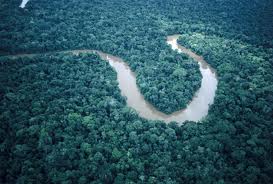 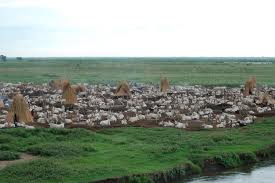 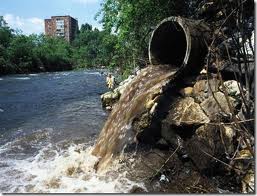 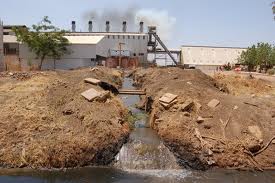 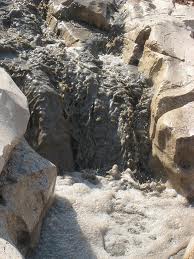 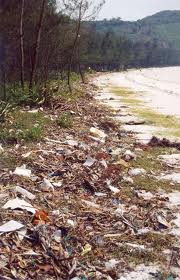 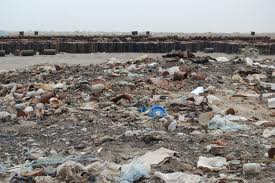 Population
Egypt Population density


Population across the last century


Prospective of population Growth
The River Nile
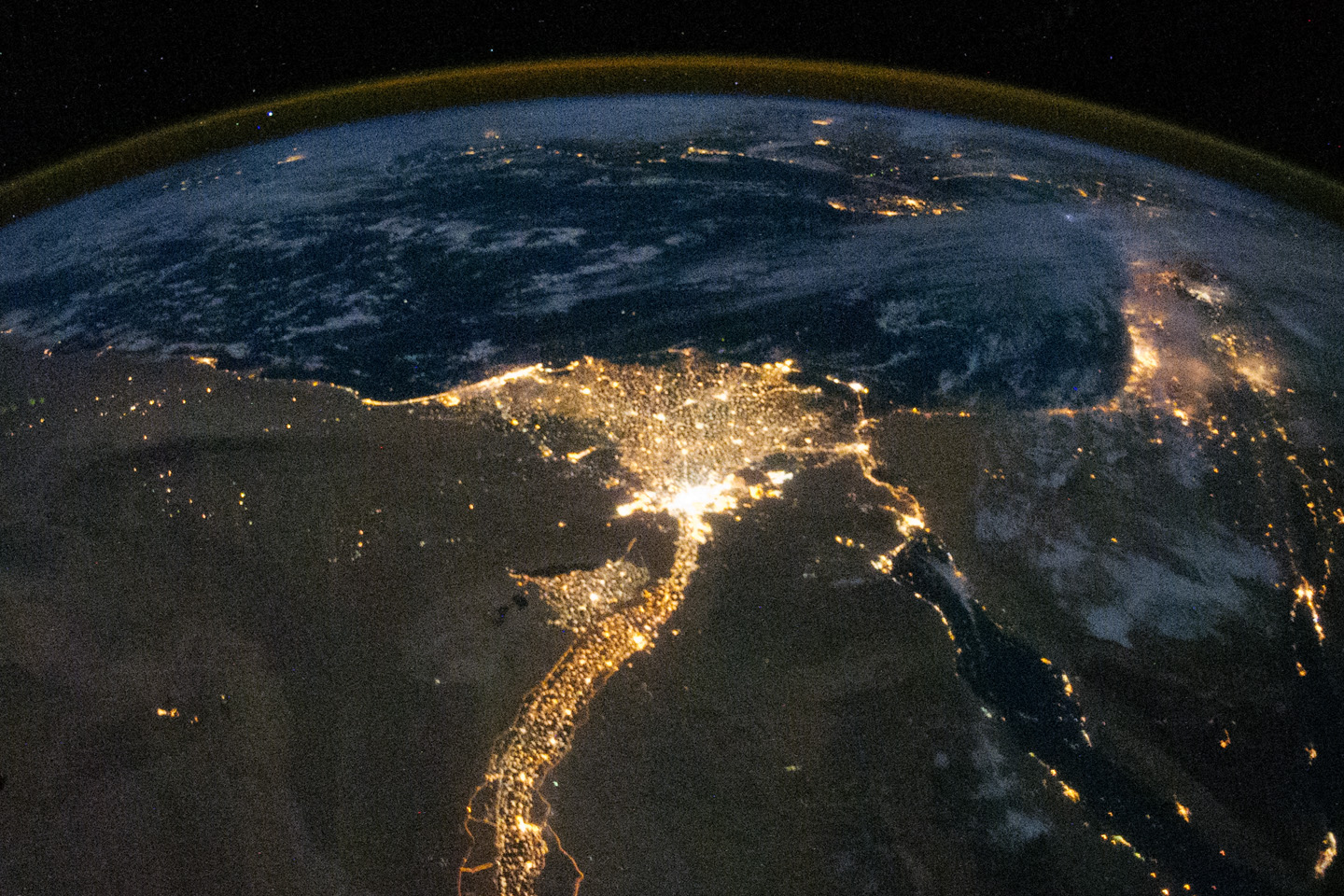 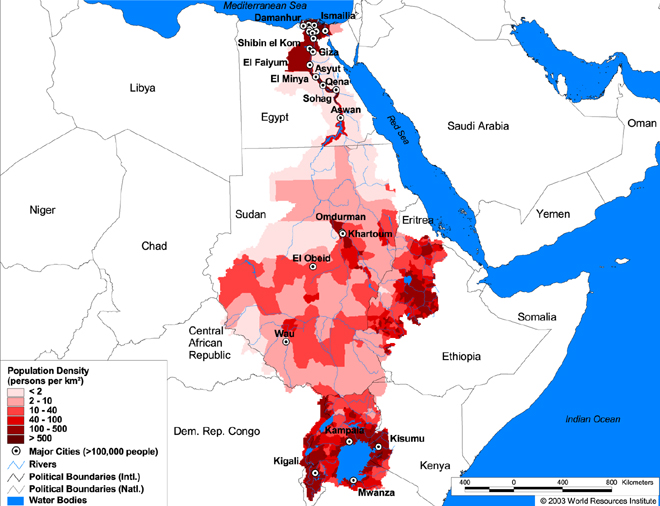 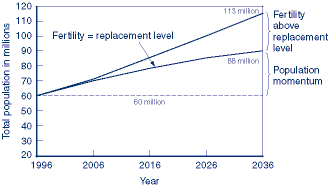 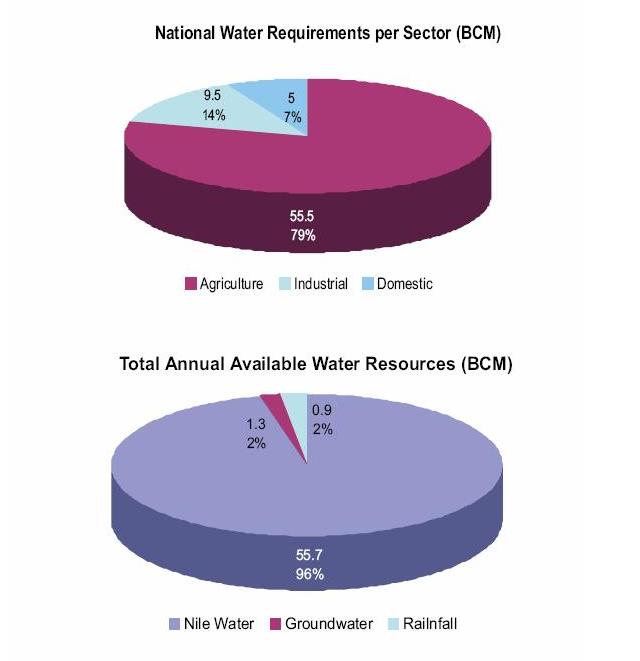 3  .Agreements
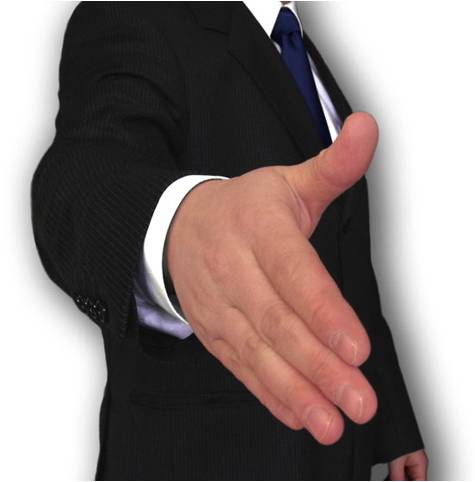 2  .Agreements
1929 …………………….. 1925 

1959
			1989  


1999 Nile Basin Initiative
2010 Agreement Draft
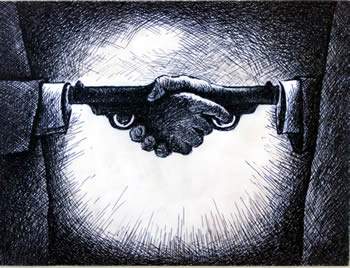 Nile basin countries
Burundi 				Tanzania 
Congo					Kenya 
Rwanda				Uganda 
Eretria					Sudan
Egypt 					Ethiopia
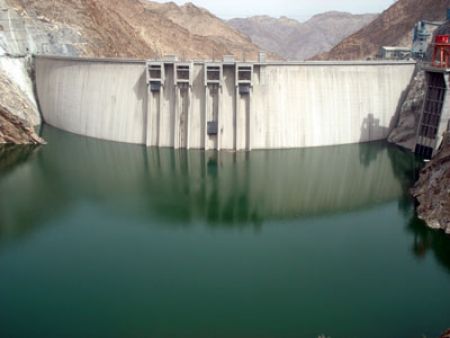 The Tekeze Dam project in Ethiopia
4 .Contingency Center
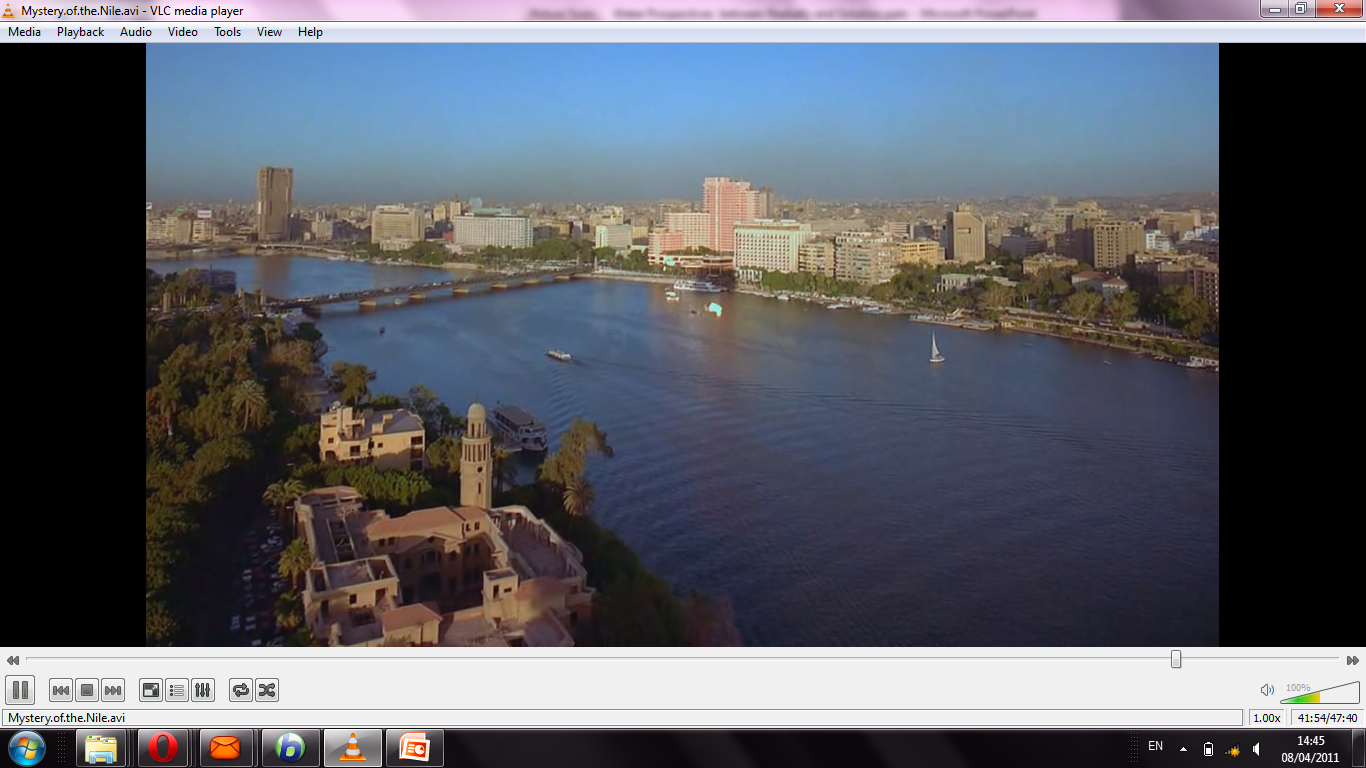 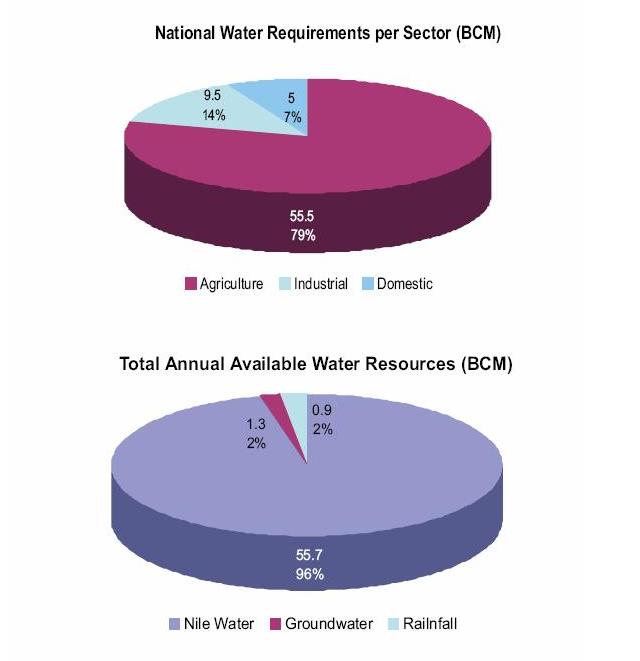 5 . The Plan
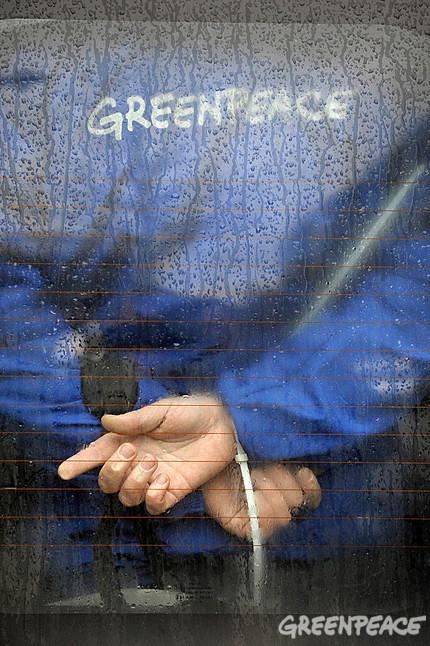 Agriculture
Flooding irrigation

 
Modern Irrigation
		“ spraying dripping irrigation”
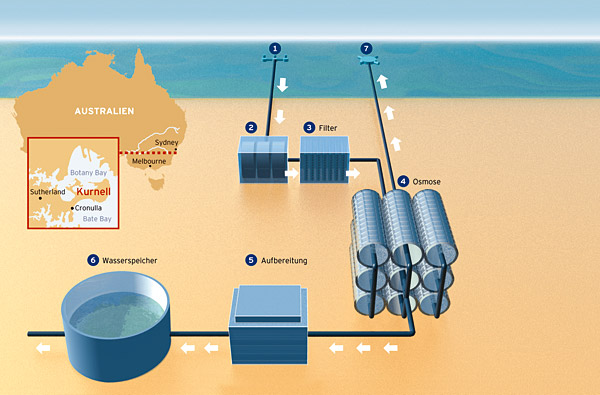 Desalination Theory
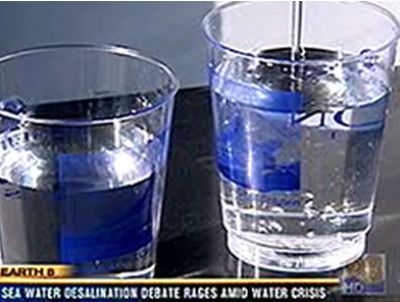 Thank You	sherifshawky2000@yahoo.com
Water Prospective  between Reliably and Solution in Egypt
Sherif M Shawky , PhD
The River Nile
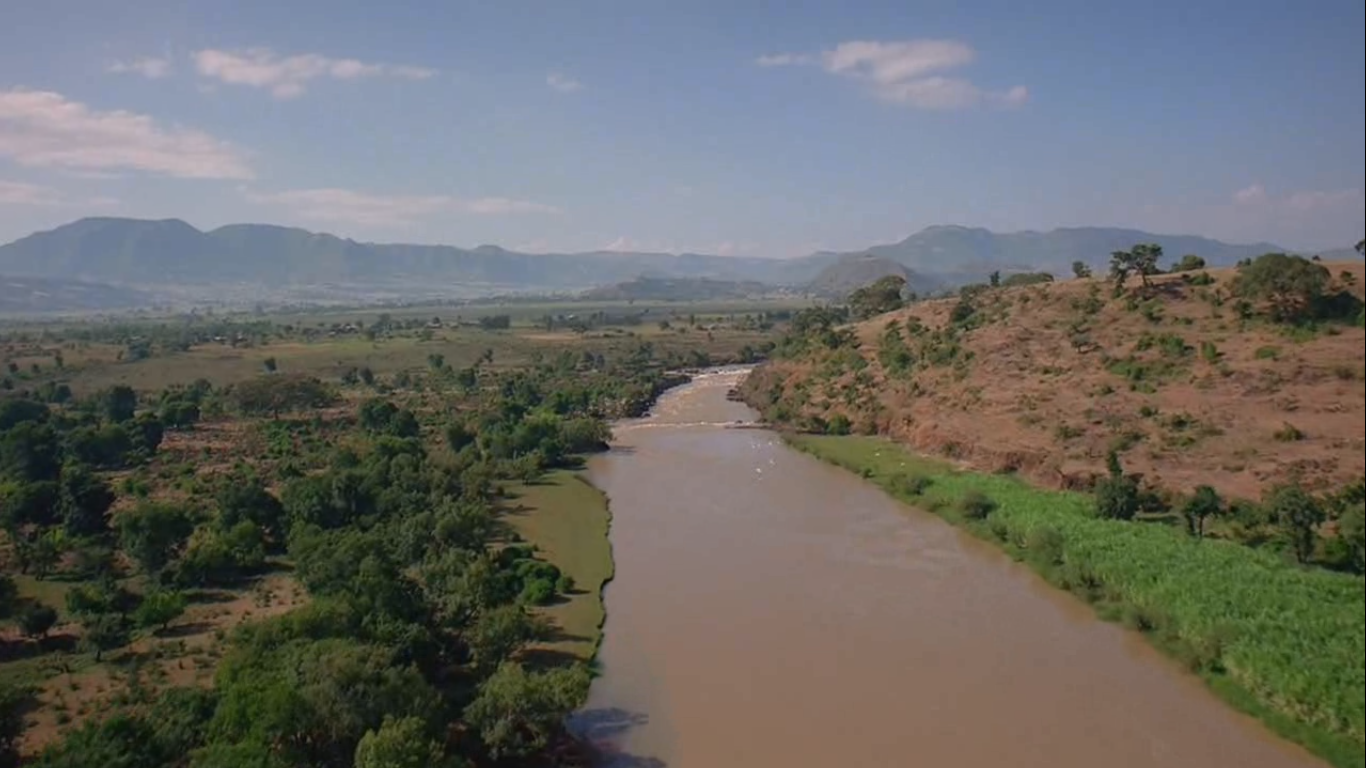 TEAM Of The Proposed Center 

					COORDINATOR
RIVERS’ SPECIALIST
GEOGRAPHICAL CONSULTANT
REMOTE SENSING SPECIALIST

RIVER HYDRULIC SPECIALIST
AGRICULTRUAL SPECIALIST
UNDERGROUNDWATER SPECIALIST
WATER DESALINATION SPECIALIST

BIOLIFE CONSULTANT 

WATER MANAGEMENT SPECIALIST
POLLUTION CONTROL SEPCIALIST
HYDROPOWER SPECIALIST

INTERNATIONAL LAW SPECIALIST

BIOSTATISTICAL SEPCIALIST 




Global Warming Specialist
Environmental Economist 
Demography  Specialist 
Epidemiology Consultant
Cooperation with Dr. Al Baaz , NASA
THE PLAN
Phase I:
Assessment Phase …………….. 4 M
Preliminary  Draft ……………….. 5 M
Final Draft …………………………6 M

Phase II 
Implementation Phase ………….. 12 M
 Follow up 

Phase III
Post Assessment Phase ………… 18

Continuous Supervion and Logistic Support ….
Drought in Africa
Lake Faguibine
Lake Chad
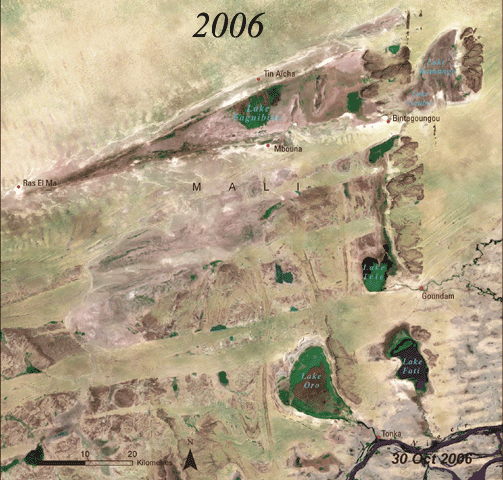 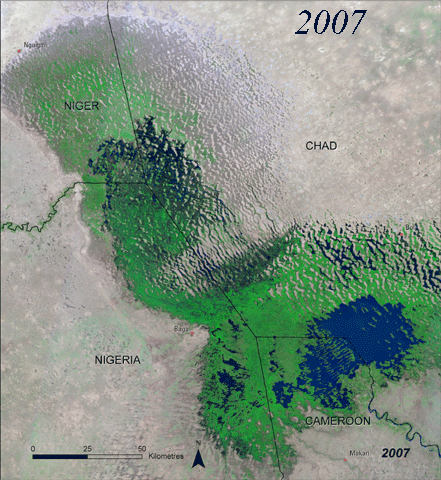 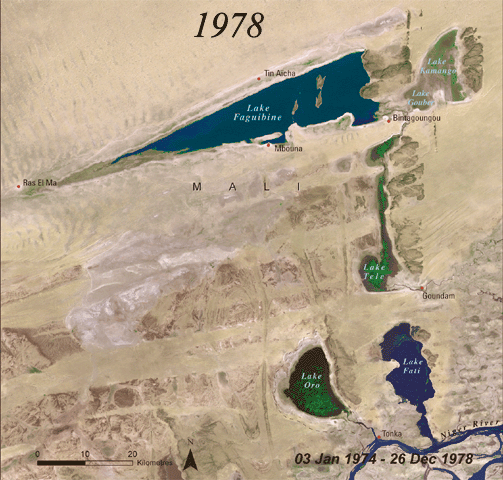 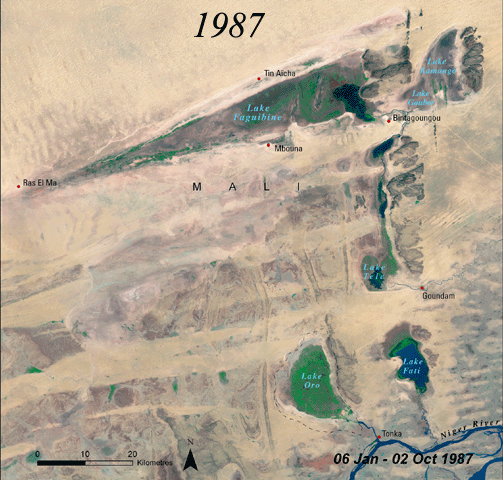 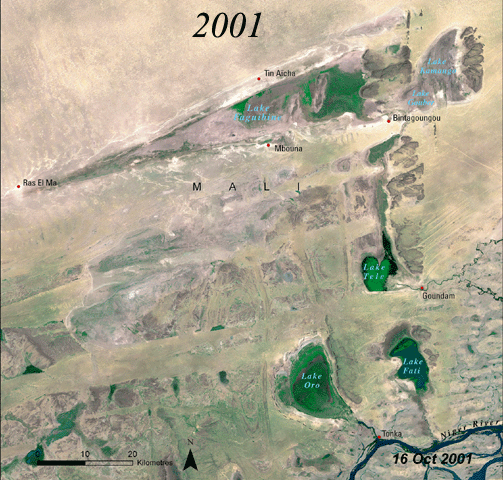 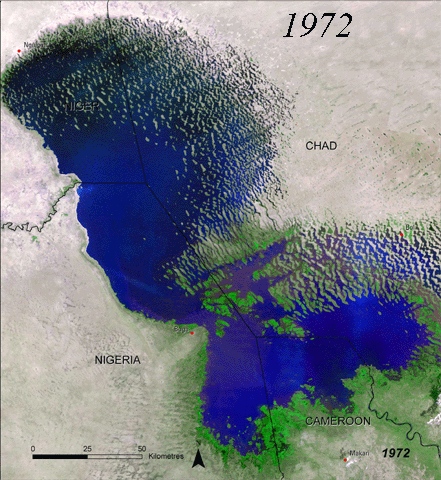 [Speaker Notes: Africa's drought troubles began well before greenhouse gases increased to any appreciable degree. The inhabitants of Northern Africa have systematically cut down trees for firewood for thousands of years. The result has been that transpiration has decreased, decreasing rainfall and expanding the Sahara Desert. Similar deforestation is now occurring over much of Africa. The result is that the deserts of North, South and East Africa are expanding, leading to drought. Coupled with global warming induced changes in precipitation, it is likely that the peoples of much of Africa will be suffering from drought and starvation in the coming decades.]